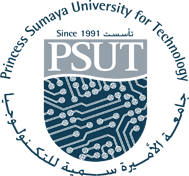 Biomedical and Health Informatics
Medical Education via Innovation in-Technology (MediTec)
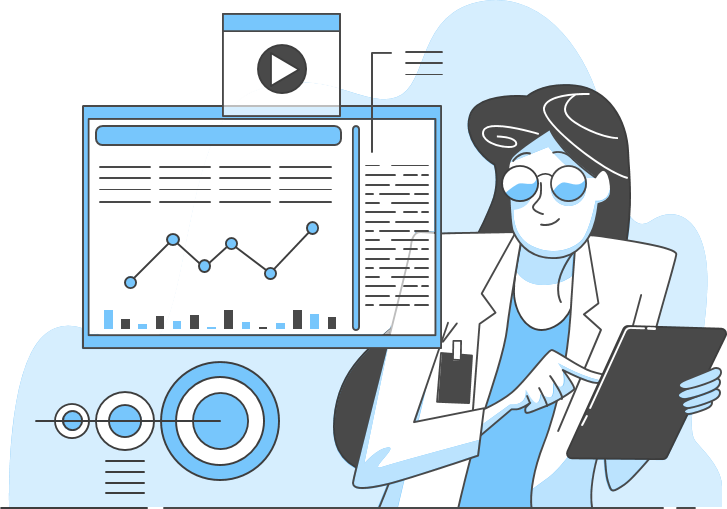 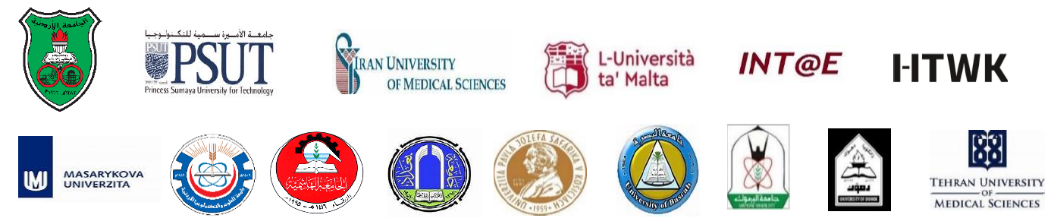 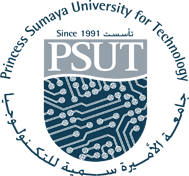 Introduction to Database Concepts and Applications
Course Description
This course will provide an introductory look at database concepts, emphasizing the relational database model. The course will also illustrate concepts and application of the entity relationship diagram as well as the principles and application of normalization. The student will understand the use of structured query language (SQL) to extract information from the database. We will also take a broad overview at some advanced databases topics such as, Web Database Development, Data Warehouses and Database Administration.
Learning Objectives
By the end of this course, students will be able to: 
Describe the reasons and purpose of using a database
Explain the conceptual foundation of the relational model for databases
Demonstrate basic SQL statements for creating, querying, modifying and deleting data from a relational database
Discuss the basic stages of database development and the role of the data model. Describe basic database design principles
Explain the need for and importance of database administration and the need for security, backup and recovery
Describe Web database processing
Describe the basic concepts of data warehousing, OLAP, and data mining.
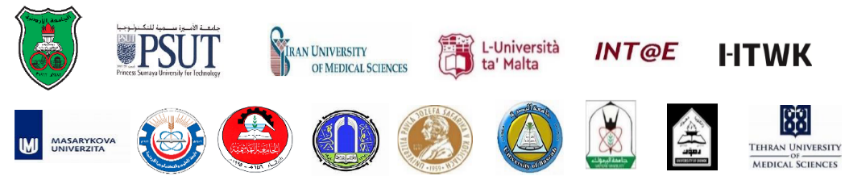 Medical Education via Innovation in-Technology (MediTec)
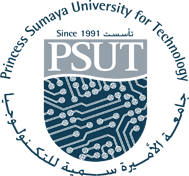 Introduction to Database Concepts and Applications (Cont.)
Objectives/Topics
Introduction to Databases
Relational Data Modeling and Normalization on
Data Modeling and the Entity Relationship Diagram (ERD)
Structured Query Language (SQL)
Database Design
Database Administration
Advanced Database Concepts
Database Processing Applications
Prerequisites:
None
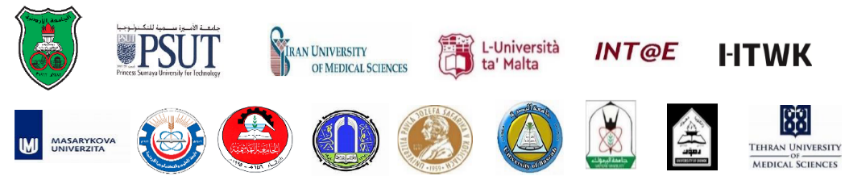 Medical Education via Innovation in-Technology (MediTec)
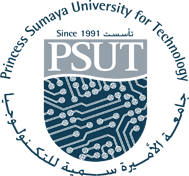 Introduction to Bio statistical Methods
Course Description
This course is a sophisticated introduction to the concepts and methods of bio statistical data analysis. The topics include descriptive statistics, probability, standard probability distributions, sampling distributions, point and confidence interval estimation, hypothesis testing, power and sample size estimation, one and two-sample parametric and non-parametric methods for analyzing continuous or discrete data, and simple linear regression. The SAS statistical software package will be used for data management and statistical analyses
Learning Objectives
By the end of this course, students will be able to: 
Describe the role biostatistics serves in the discipline of public health. 
Differentiate among different sampling methods and discuss their strengths and limitations. 
Describe the strengths and limitations of designed experiments and observational studies.
Distinguish among different measurement scales, choose the appropriate descriptive and inferential statistical methods based on these distinctions, and interpret the results. 
Determine preferred methodological alternatives to commonly used statistical methods when assumptions are not met. 
Apply basic concepts of probability, random variation, and commonly used statistical probability distributions. 
Use statistical software to analyze public health data. 
Develop presentations based on statistical analyses for both public health professionals and educated lay audiences.
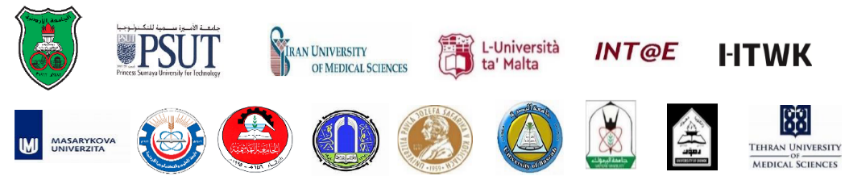 Medical Education via Innovation in-Technology (MediTec)
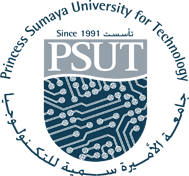 Introduction to Bio statistical Methods (Cont.)
Objectives/Topics
Exploratory Data Analysis
Producing Data and Probability
Random Variables and Sampling Distribution
Introduction to Statistical Inference
Inference for Relationships
Prerequisites:
None
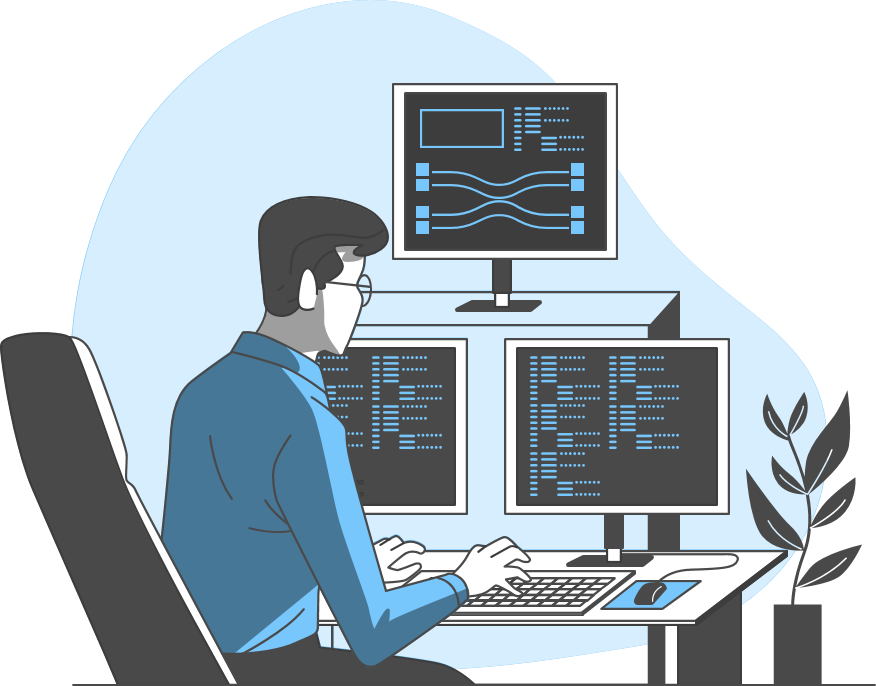 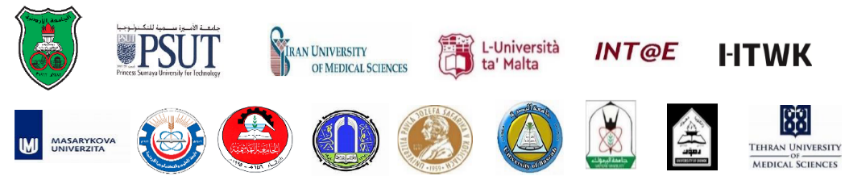 Medical Education via Innovation in-Technology (MediTec)
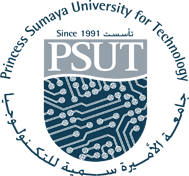 Health Information Systems
Course Description
This course will focus on the use of electronic information systems in healthcare. It integrates medical administrative and clinical record management and computer technology for performing common medical practice functions. The course covers computer hardware and software components, network and World Wide Web technologies, decision support systems, health information standards, information system acquisition or in-house development, implementation, evaluation, user training, and maintenance. Basic database use and management will be explored.  Students will practice the use of request for proposals and the stages of the procurement process. Students will complete a basic tutorial to view a real electronic health record.  
Learning Objectives
By the end of this course, students will be able to: 
Articulate how information systems function in healthcare organizations to assist healthcare providers and administrators.
Describe the role health information systems in improving healthcare quality.
Evaluate health information systems and data storage design.
Explain the legal issues concerning the protection and dissemination of electronic health information.
Recommend elements included in the design of audit trails and data quality monitoring programs.
Collaborate in the design and implementation of risk assessment, contingency planning, and data recovery procedures.
Manage the planning, design, selection, implementation, integration, testing, evaluation, and support of health information technologies.
Recommend device selection based on workflow, ergonomic and human factor.
Plan the development of networks, including intranet and Internet applications.
Apply knowledge of database architecture and design to meet organizational needs.
Evaluate system architecture, database design, and data warehousing.
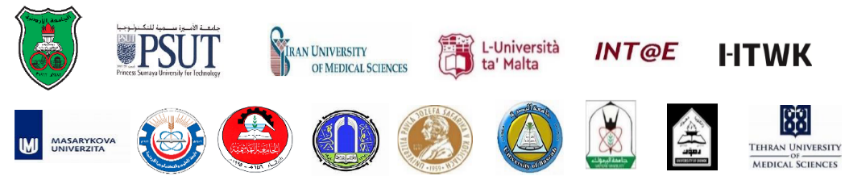 Medical Education via Innovation in-Technology (MediTec)
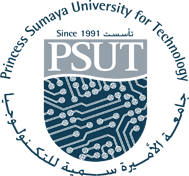 Health Information Systems (Cont.)
Objectives/Topics
Introduction to Computers in HIM
Information Integrity and Data Quality and Security
Databases and Computers in HIM
System Selection and Implementation
Electronic Health Records
Administrative Information Systems; Clinical Information Systems
Consumer Informatics
Role of HIM Professionals in Information Systems.
The Future of Computers in Healthcare
Prerequisites:
None
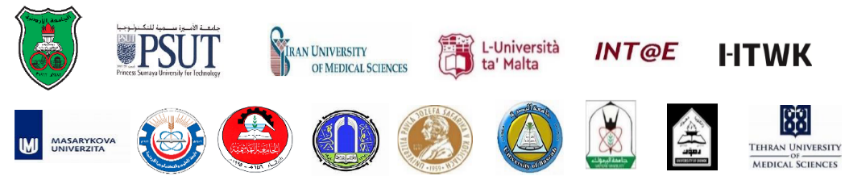 Medical Education via Innovation in-Technology (MediTec)
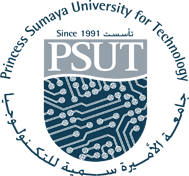 Healthcare Information Systems Analysis & Design
Course Description
This graduate course is designed to provide you a solid understanding in Healthcare Informatics development, and have an ability to critically analyze these Information Systems requirements within the theoretical framework. It provides a well-rounded understanding of requirements, design, and control of major business processes that are integral within a healthcare enterprise system. Topics include Systems Analysis and Design methodologies and techniques for Healthcare Information System development, issues of privacy and confidentiality, fraud and abuse, as well as controls for systems reliability. The course benefits both Information Systems students interested in working in the growing Healthcare industry and Healthcare professionals interested in designing and implementing effective Information Systems to support their business.
 Learning Objectives
By the end of this course, students will be able to: 
Understand and demonstrate the applications of knowledge of the requirements, design, and control of major business processes that are integral within a healthcare enterprise system including registration, order entry and result reporting, clinical documentation, scheduling and patient billing.
Understand and demonstrate the applications of knowledge systems analysis & design methodologies and techniques including: requirement analysis, development strategies, project management, and system implementation / operation.
Understand and demonstrate the applications of knowledge of control and audit of healthcare information systems including: controls for privacy and confidentiality, controls for computer crimes (fraud and abuse) and systems reliability (information security, processing integrity, and availability.)
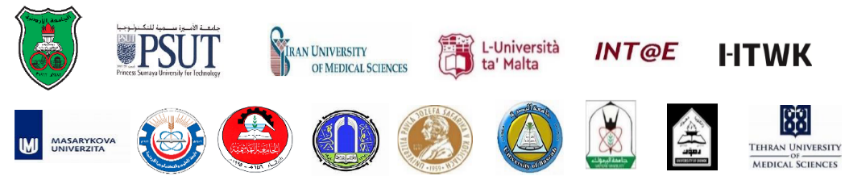 Medical Education via Innovation in-Technology (MediTec)
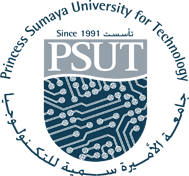 Healthcare Information Systems Analysis & Design (Cont.)
Objectives/Topics
Healthcare Information Systems 
Systems Development Process & Health Care Settings
Strategic Planning for IT Projects
Electronic Health Record
Standard Terminology and Language in Healthcare
Personal Health Record
Health Information Exchanges
Selecting a Healthcare Information System
Usability of Health Informatics Applications
System Maintenance and Support
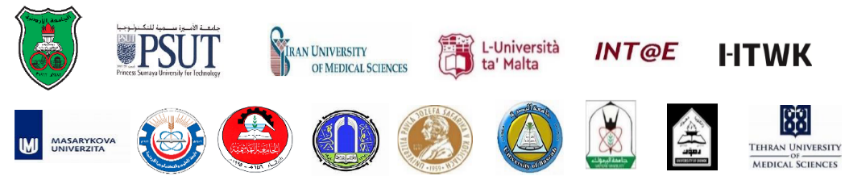 Medical Education via Innovation in-Technology (MediTec)
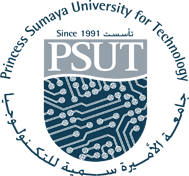 Healthcare Information Systems Analysis & Design (Cont.)
Objectives/Topics
Information Systems Training
Information Security and Confidentiality
Systems Integration and Interoperability
Legal and Regulatory Issues
Prerequisites:
Healthcare Technology Management
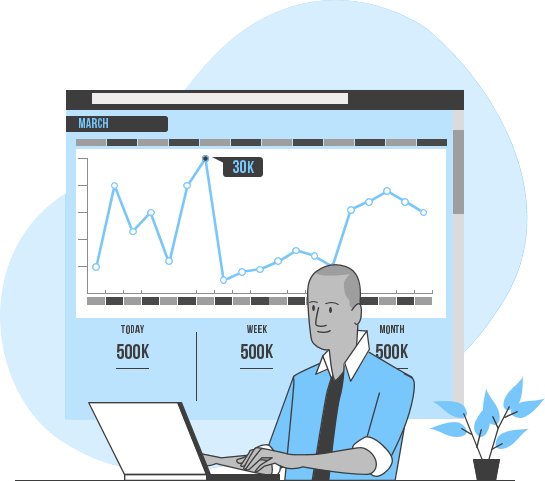 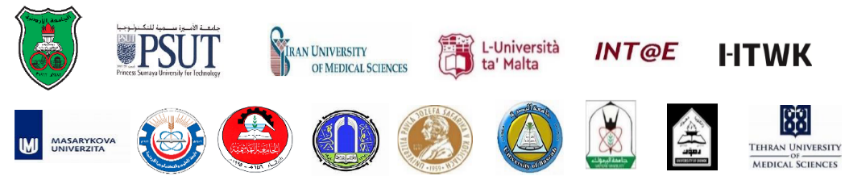 Medical Education via Innovation in-Technology (MediTec)
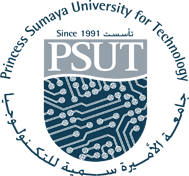 Data Visualization in the Health Science
Course Description
The world is growing increasingly reliant on collecting and analyzing information to help people make decisions. Because of this, the ability to communicate effectively about data is an important component of future job prospects across nearly all disciplines. In this course, students will learn the foundations of information visualization and sharpen their skills in communicating using health science data. Throughout the semester, we will use R and other software to explore concepts in graphic design, storytelling, data wrangling and plotting, and biostatistics as they apply to data driven communication. Whether you’re an aspiring data scientist or you just want to learn new ways of presenting health science information, this course will help you build a strong foundation in how to talk to people about data.
 Learning Objectives
By the end of this course, students will be able to: 
Construct sophisticated data displays that adequately express the meaning of their data. 
Recommend the best types of data visualizations to use for a given type of data. 
Critique/Evaluate/Assess the appropriateness of a data display
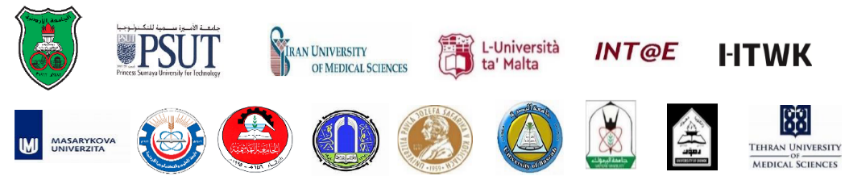 Medical Education via Innovation in-Technology (MediTec)
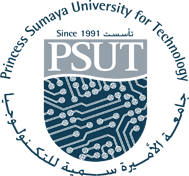 Data Visualization in the Health Science (Cont.)
Objectives/Topics
Introduction and R Background
Telling Stories with Data
Theory
Handling Data
Basic Plotting
Displaying Data Over Time 
Displaying Genetics Data 
Displaying Spatial Data
Visuals for Modelling
Interactive Displays and Dashboards (IDD)
Prerequisites:
Introduction to Bio statistical Methods
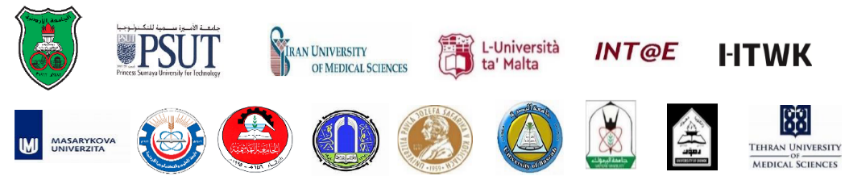 Medical Education via Innovation in-Technology (MediTec)
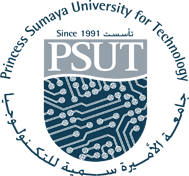 Healthcare Data Analytic
Course Description
This introductory course is designed for graduate students who intend to understand the process of analysis of patient data, genomic databases, and electronic health records (EHR) to improve patient care, and to achieve greater efficiencies in public and private healthcare systems. The course explores the concept of clinical intelligence and the role of analytics in supporting a data-driven learning healthcare system. The aim is to focus beyond data collection, to analyzing available data and making it into actionable information. Key topics include the value-driven healthcare system, measuring health system performance, existing quality/performance measurement frameworks (HEDIS), Analytics maturity model (DELTA), comparing healthcare delivery, attributes of high performing healthcare systems, and the IT infrastructure and human capital needed to leverage analytics for health improvement. We will also look at open-source and web-based warehousing tools to perform practical use of healthcare analytics. 
 Learning Objectives
By the end of this course, students will be able to: 
Describe the changing context of healthcare services, including the trend value-based healthcare systems and the role of data in promoting improved outcomes
Import data from electronic health record (EHR) systems into data warehousing system and use analytics tools.
Design data models that integrate patient data from multiple sources to create comprehensive, patient-centered views of data
Design an analytic strategy to frame a potential issue and solution relevant to the health improvement of patient populations
Analyze the distribution of disease and health outcomes in relevant populations of interest(e.g., general population, health system members, patient subgroups) as well as geographic regions and represent data on Maps (GIS tools)
Apply clinical analytics to various contexts of quality improvement (e.g., chronic disease, patient use, population health, public health)
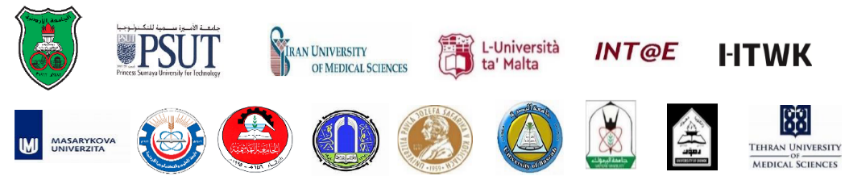 Medical Education via Innovation in-Technology (MediTec)
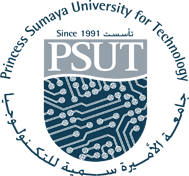 Healthcare Data Analytic (Cont.)
Objectives/Topics
Basics of data analysis for the healthcare system 
Healthcare Data Acquisition and Management 
Applied Statistics for Healthcare Analytics 
Quantitative Methods in Healthcare Management 
Data Mining for Healthcare Analytics 
Systems Medicine for Predictive Analytics 
Prerequisites:
None
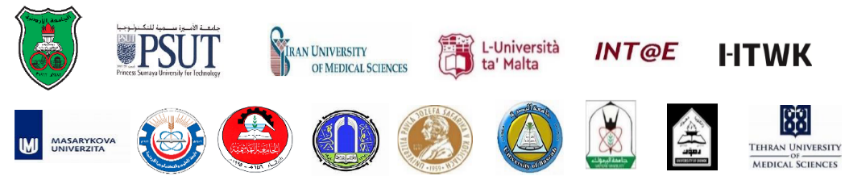 Medical Education via Innovation in-Technology (MediTec)
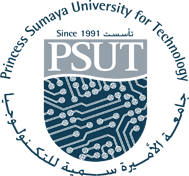 Introduction to Artificial Intelligence with Python
Course Description
This course explores the concepts and algorithms at the foundation of modern artificial intelligence, diving into the ideas that give rise to technologies like game-playing engines, handwriting recognition, and machine translation. Through hands-on projects, students gain exposure to the theory behind graph search algorithms, classification, optimization, reinforcement learning, and other topics in artificial intelligence and machine learning as they incorporate them into their own Python programs. By course’s end, students emerge with experience in libraries for machine learning as well as knowledge of artificial intelligence principles that enable them to design intelligent systems of their own.
Learning Objectives
By the end of this course, students will be able to: 
The difference between the two main types of machine learning methods: supervised and unsupervised
Supervised learning algorithms, including classification and regression
Unsupervised learning algorithms, including Clustering and Dimensionality Reduction
How statistical modeling relates to machine learning and how to compare them
Real-life examples of the different ways machine learning affects society
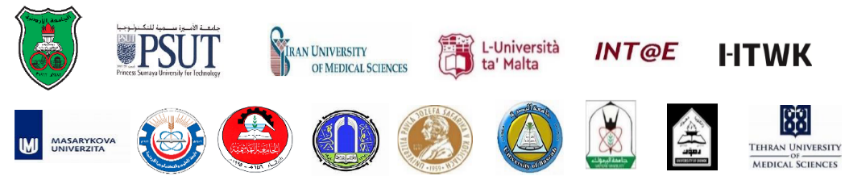 Medical Education via Innovation in-Technology (MediTec)
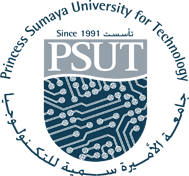 Introduction to Artificial Intelligence with Python (Cont.)
Objectives/Topics
Introduction to Machine Learning
Applications of Machine Learning
Supervised vs Unsupervised Learning
Python libraries suitable for Machine Learning
Regression
Linear Regression
Non-linear Regression
Model evaluation methods
Classification
K-Nearest Neighbour
Decision Trees
Logistic Regression
Support Vector Machines
Model Evaluation
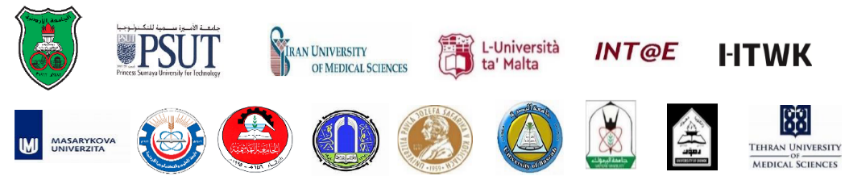 Medical Education via Innovation in-Technology (MediTec)
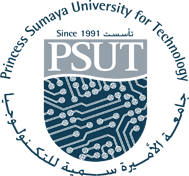 Introduction to Artificial Intelligence with Python (Cont.)
Objectives/Topics
Unsupervised Learning
K-Means Clustering
Hierarchical Clustering
Density-Based Clustering
Recommender Systems
Content-based recommender systems
Collaborative Filtering
Prerequisites:
Probability and statistics
Mathematics
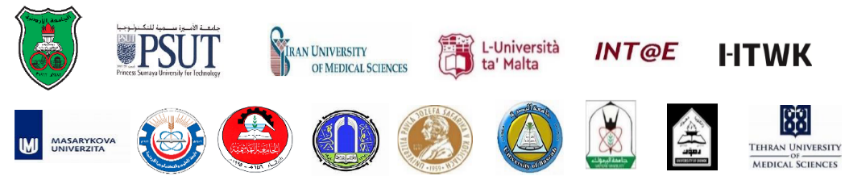 Medical Education via Innovation in-Technology (MediTec)
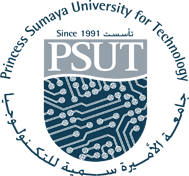 Programming for Information Science
Course Description
This course introduces object-oriented design and programming concepts and methods using the Python programming language. Object-oriented programs are built as collections of “objects”, which are software representations of real-world entities and concepts. Objects combine data (attributes) with functionality (methods), and work through communicating with each other as the code is executed. By encapsulating code complexity within objects, OOP allows use and reuse of existing code in a relatively simple and easy manner. Advanced OOP concepts such as inheritance facilitate development of complex code without sacrificing robustness and possibility of code reuse. We apply computational thinking approaches such as abstraction, decomposition, algorithmic design, generalization, evaluation, and debugging.
Learning Objectives
By the end of this course, students will be able to: 
Explain OOP concepts, principles, design patterns and methods.
Design, program and debug Python applications to solve non-trivial problems.
Test and assess the quality of object-oriented code.
Write clear and effective documentation.
Explain how programming is situated in and reflects social issues (e.g. racism, classism or sexism) and describe actions that individuals or organizations are taking to counteract disparities and inequities.
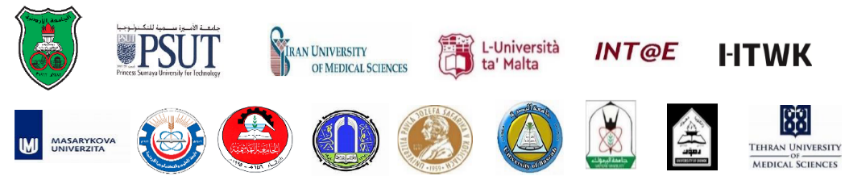 Medical Education via Innovation in-Technology (MediTec)
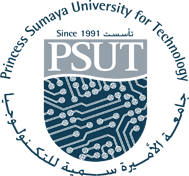 Programming for Information Science (Cont.)
Objectives/Topics
Introduction and R Background
Computational thinking, Programming patterns and Variables, expressions, statements 
Conditionals , Functions, Iteration and Strings 
Lists and Tuples and Dictionaries
Classes and objects; methods and attributes 
Encapsulation, Composition and Inheritance 
Critical perspectives on programming
Prerequisites:
Introduction to Artificial Intelligence with Python 
Object oriented
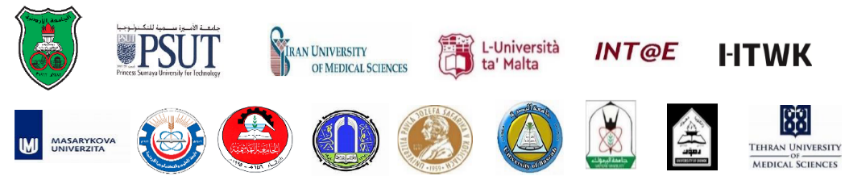 Medical Education via Innovation in-Technology (MediTec)
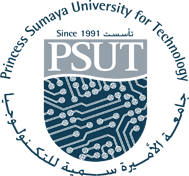 Database Design for Information Systems
Course Description
This course focuses on approaches to and methods for designing relational and contemn almost half a century of development, and challenges from various competing paradigms, relational databases remain to be the major portray non-relational (NoSQL) databases. Aft paradigm for data persistence. A high-quality relational database can help leverage an organization’s data and information assets for better fulfillment of its mission. On the other hand, a poorly designed database can complicate even the simplest data-driven functions within the organization. This course covers principles and methods for logical and physical database design, the theoretical considerations behind the relational paradigm, as well as SQL, a language for maintaining relational databases and managing data held in relational databases. Once relational database design and administration fundamentals are established, the focus of the course will move to limitations posed by relational databases, and approaches to addressing those limitations within and beyond the relational paradigm, including some of the NoSQL solutions developed over the last decade. 
Learning Objectives
By the end of this course, students will be able to: 
Understand and define fundamental concepts in relational databases
Develop a logical database design
Develop entity-relationship diagrams 
Normalize relational database tables
Develop a physical database based on a logical design
Perform CRUD (create, read, update, delete) operations on relational databases
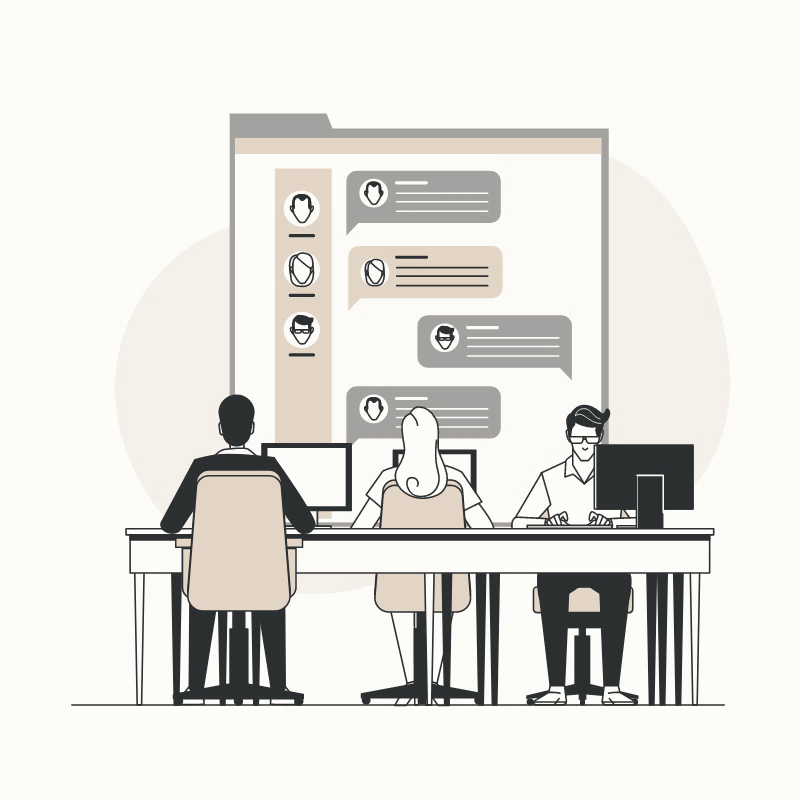 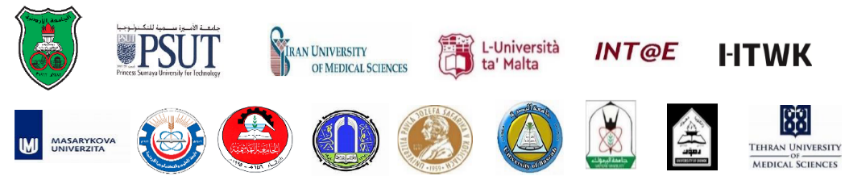 Medical Education via Innovation in-Technology (MediTec)
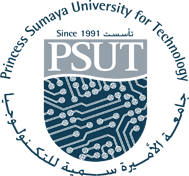 Database Design for Information Systems (Cont.)
Objectives/Topics
Stored program development; Stored procedures; Stored functions; Triggers; Events; Transactions
Entity- relationship diagrams; Defining entities, attributes, and data types; Defining relationships 
Normalization 
Physical design principles; Indexes; Physical design via MySQL Workbench; Forward and reverse engineering 
Limitations of relational databases; New database paradigms; Data model
Graph databases 
Document databases 
Distribution models; Replication; Partitioning/Sharing; Consistency
Derived data; Processing approaches; Data warehousing
Prerequisites:
Introduction to Database Concepts and Applications
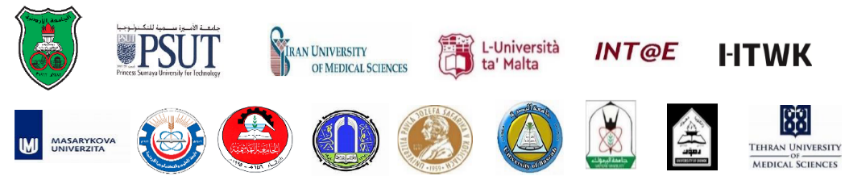 Medical Education via Innovation in-Technology (MediTec)
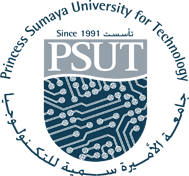 Design Innovation for Health System
Course Description
This course explores the complex challenges existing within our health system and teaches a design-innovation framework to identify solutions. It uses the aging population and increasing advanced chronic disease as the main case study. Initially, the course examines how major health care services are organized and financed in Ontario, Canada, how this affects care, and what are the strengths, challenges, and opportunities in the current system. The course then applies design innovation framework to generate system-level solutions. Students will work in groups to identify a problem, learn about its root causes through interviews, design a solution through analysis, and present a prototype. 
Learning Objectives
By the end of this course, students will be able to: 
To understand how the current complexities within Ontario’s health system create systemic challenges for patients, providers, and administrators. 
To understand the value and stages of the human-centered design process. 
To apply this process to generate solutions to current health system issue.
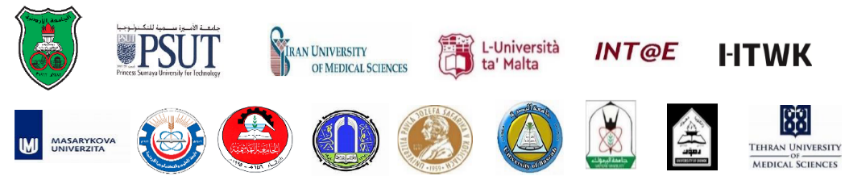 Medical Education via Innovation in-Technology (MediTec)
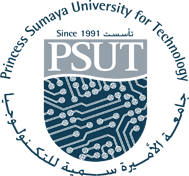 Design Innovation for Health System (Cont.)
Objectives/Topics
Intro to Course; View of the Future & Laying Big Bets
Pain points in the Homecare Sector
Pain points in the Physician Sector
Pain points in the Hospital Sector
Innovation Strategies
Business Models
Intro to Human-Centered Design
Prerequisites:
Introduction to Database Concepts and Applications
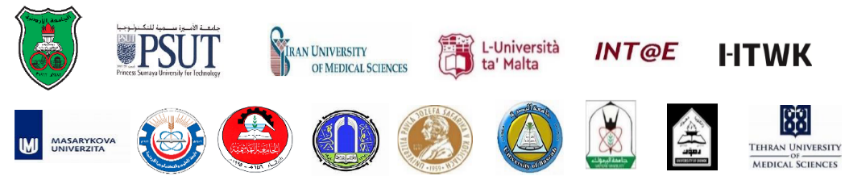 Medical Education via Innovation in-Technology (MediTec)
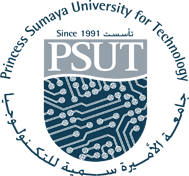 Introduction to Big Data Analysis and Artificial Intelligence in Healthcare
Course Description
This course explores the complex challenges existing within our health system and teaches a design-innovation framework to identify solutions. It uses the aging population and increasing advanced chronic disease as the main case study. Initially, the course examines how major health care services are organized and financed in Ontario, Canada, how this affects care, and what are the strengths, challenges, and opportunities in the current system. The course then applies design innovation framework to generate system-level solutions. Students will work in groups to identify a problem, learn about its root causes through interviews, design a solution through analysis, and present a prototype. 
Learning Objectives
By the end of this course, students will be able to: 
To understand how the current complexities within Ontario’s health system create systemic challenges for patients, providers, and administrators. 
To understand the value and stages of the human-centered design process. 
To apply this process to generate solutions to current health system issue.
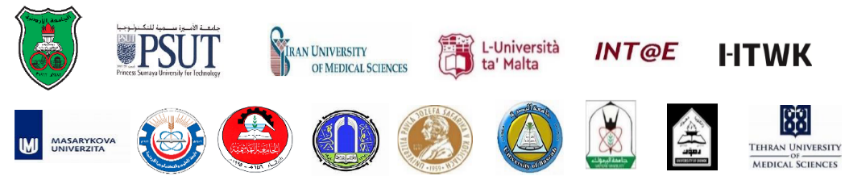 Medical Education via Innovation in-Technology (MediTec)
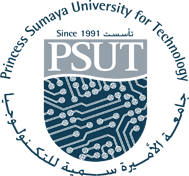 Introduction to Big Data Analysis and Artificial Intelligence in Healthcare (Cont.)
Objectives/Topics
Intro to Course; View of the Future & Laying Big Bets
Pain points in the Homecare Sector
Pain points in the Physician Sector
Pain points in the Hospital Sector
Innovation Strategies
Business Models
Intro to Human-Centered Design
Prerequisites:
Programming
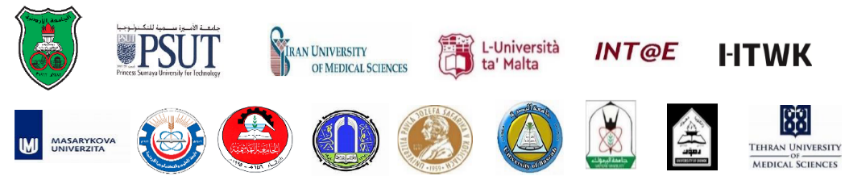 Medical Education via Innovation in-Technology (MediTec)
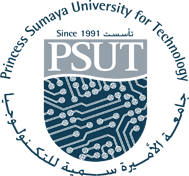 Information Technology in the Healthcare System of the Future
Course Description
Innovation in healthcare requires leaders who are trained to think and act like entrepreneurs. Whether at a hospital bedside, patient's home, or resource-poor region of the U.S. or a developing nation, healthcare leaders must understand both the business of running a healthcare organization and how to provide timely, affordable, quality patent care. Each week, the course features a lecture and skills-based tutorial session led by an industry or academic leader. The lecture provides the foundation for faculty-mentored work on industry, student, or non-profit sponsored projects that may involve creation of a market or business plan, product development, or a study design. 
Learning Objectives
By the end of this course, students will be able to: 
Improved economies of scale
greater technical efficiencies in the delivery of care
advanced tools for patient education and self-care
network-integrated decision support tools for clinicians
opportunities for e-health delivery over the internet
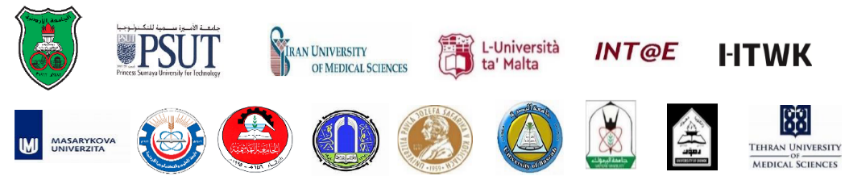 Medical Education via Innovation in-Technology (MediTec)
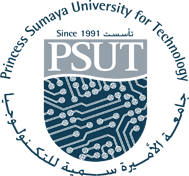 Information Technology in the Healthcare System of the Future (Cont.)
Objectives/Topics
Welcome and course introduction Evolution of cyber medicine
Industry overview: the future of healthcare
Federal policy as a driver for HIT innovation
eHRs, pHRs & xHRs!
The role of innovation in enterprise computing
Classroom simulation for a product design process
From disease management to population health management
Patient power; medical home; patient-centric care
funding sources for for-profit and social entrepreneurship
Innovation
Entrepreneurs panel
Prerequisites:
None
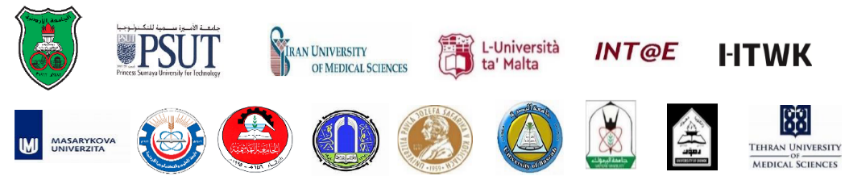 Medical Education via Innovation in-Technology (MediTec)
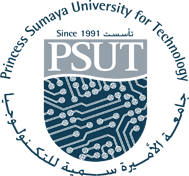 Introduction Information Systems Security
Course Description
Introduces students to the various elements of information systems security. Topics include information security planning, logical and physical security design, security plan implementation and administration, and legal and liability issues surrounding information systems. Students explore various security threats and learn how to protect an organization against malicious attacks through processes that ensure confidentiality, availability, and data integrity.
Learning Objectives
By the end of this course, students will be able to: 
Recognize network vulnerabilities. (Example: routers, switches and wireless access points.)
Recognize application vulnerabilities. (Example: Microsoft Office, web browsers, shareware.)
Recognize operating system vulnerabilities.
Propose changes to remediate network vulnerabilities.
Propose changes to remediate application vulnerabilities.
Propose changes to remediate operating system vulnerabilities.
Distinguish between access control methods.
Distinguish between authentication methods.
Identify the components of a disaster recovery plan.
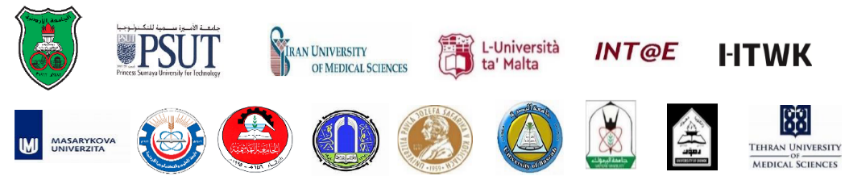 Medical Education via Innovation in-Technology (MediTec)
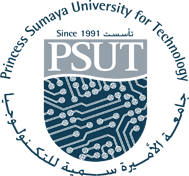 Introduction Information Systems Security (Cont.)
Objectives/Topics
Access Control Systems and Methodology
Telecommunications and Network Security
Security Management Practices
Cryptography
Security Architecture and Models
Business Continuity Planning and Disaster Recovery Planning
Laws, Investigations, and Ethics
Physical Security

Prerequisites:
None
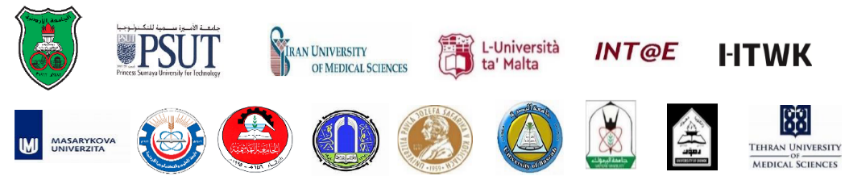 Medical Education via Innovation in-Technology (MediTec)
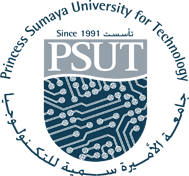 Cybersecurity in Healthcare
Course Description
This course begins by introducing the opportunities and challenges that digitalization of healthcare services has created. It explains how the rise of technologies and proliferation of (medical) data has become an attractive target to cybercriminals, which is essential in understanding why adequate cybersecurity measures are critical within the healthcare environment. In later modules, course contents cover the threats, both inside and outside of healthcare organizations like e.g. social engineering and hacking. Module 4 on Cyber Hygiene describes how to improve cybersecurity within healthcare organizations in practical ways. Module 5 looks deeper into how organizational culture affects cybersecurity, the cybersecurity culture, focusing on the interaction between human behavior and technology and how organizational factors can boost or diminish the level and attention to cybersecurity in healthcare. 
Learning Objectives
By the end of this course, students will be able to: 
You will gain an understanding of the role of digitalization and cybersecurity in the healthcare context
You will learn about different ways to improve and maintain cybersecurity, highlighting the interaction between technology and human behavior
You will learn about the opportunities and threats that the healthcare sector faces due to digitalization and the proliferation of (medical) data
You will discover how a positive cybersecurity culture is an important influence on an organization's 
level of cybersecurity
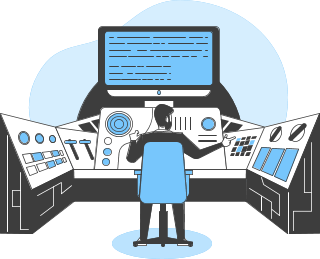 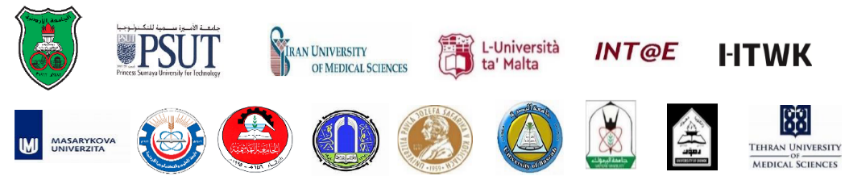 Medical Education via Innovation in-Technology (MediTec)
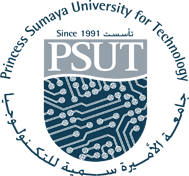 Cybersecurity in Healthcare (Cont.)
Objectives/Topics
Cybersecurity in healthcare: technology, data, and human behavior
What is cybersecurity
Challenges and opportunities for healthcare
Types of data in healthcare
Digital medical technologies
Threats to cybersecurity in healthcare
Social aspects of cybersecurity: social engineering and social media
Human behavior in cybersecurity
Social engineering
Social media use
Data breaches, hackers, and malware in healthcare
Data breaches
Introduction to hacking
Malware
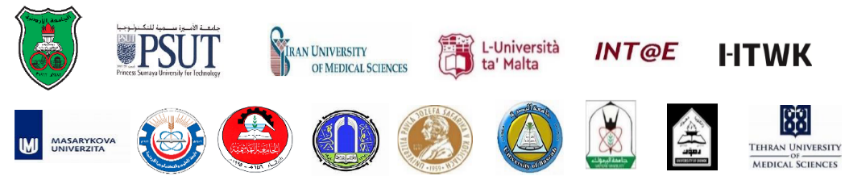 Medical Education via Innovation in-Technology (MediTec)
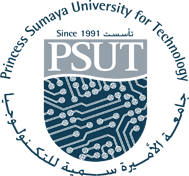 Cybersecurity in Healthcare (Cont.)
Objectives/Topics
Cyber hygiene: practices to improve cybersecurity
Cyber hygiene
Digital communication and safe emailing
Encryption
Device management
Password management
Software, updates, and backups
Security culture: creating positive environment to practice cybersecurity
Prerequisites:
Introduction Information Systems Security
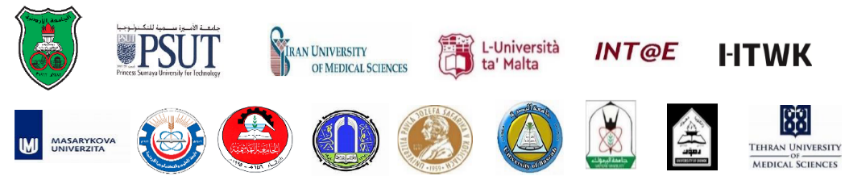 Medical Education via Innovation in-Technology (MediTec)
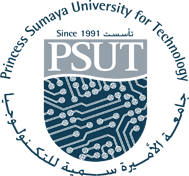 Digital Health
Course Description
The course offers students basic frameworks and a starting point in their journey into the world of digital health. This is achieved through interactive discussion, guest lectures and group projects. The goal is to disseminate key terminology, processes and concepts, thus preparing students for leading digital health projects, across disciplines. The course is divided into three broad themes- Business, Technical / Medical and Culture. The curriculum has been constructed as a roadmap for leveraging technological innovation to improve holistic performance and outcomes. Lectures are presented in an experiential, case learning format combining exposure to design, technology, informatics, innovation and data science, implementation and business development.
Learning Objectives
By the end of this course, students will be able to: 
 Provide deep understanding of the fundamentals underlying digital health in a clinical setting
 Build skills for digital health project analysis, management and implementation across cultures, including US, China, India, Israel
Gain experience in planning digital health projects
Determine and validate the business and strategic drivers for successful digital health implementation
Strategic analysis frameworks for navigating the digital health landscape
Innovation Thinking applied toward digital health, including design thinking, intrapreneurship, business model canvas, minimum viable product (MVP), ideation and lean startup applied toward digital health
Practice exercises building on core concepts and frameworks
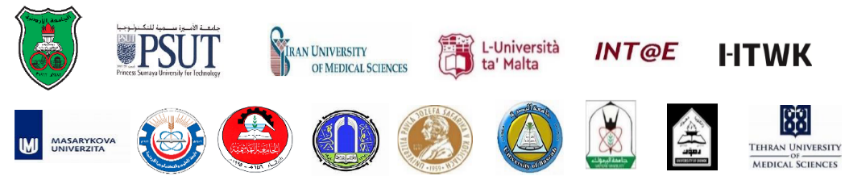 Medical Education via Innovation in-Technology (MediTec)
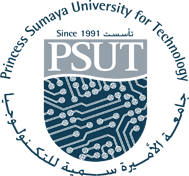 Digital Health (Cont.)
Objectives/Topics
Healthcare System Overview
Barriers to IT Adoption Health Systems
Ideation
Business Model Canvas
Healthcare Marketing
Biomedical Informatics:
Patient Centered Outcomes and the Health System of the Future
Regulatory Issues in Digital Health
Design Thinking
The Future of Medicine- a Clinician’s Perspective.
Prerequisites:
None
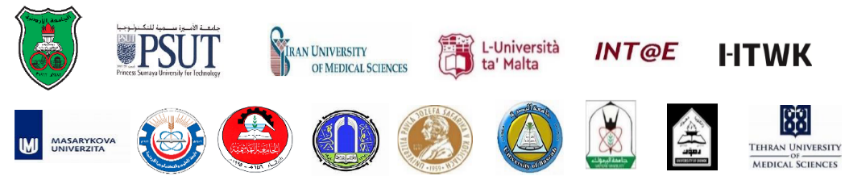 Medical Education via Innovation in-Technology (MediTec)
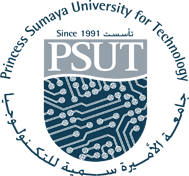 The Data Science of Health Informatics
Course Description
This is achieved through Health data are notable for how many types there are, how complex they are, and how serious it is to get them straight. These data are used for treatment of the patient from whom they derive, but also for other uses. Examples of such secondary use of health data include population health (e.g., who requires more attention), research (e.g., which drug is more effective in practice), quality (e.g., is the institution meeting benchmarks), and translational research (e.g., are new technologies being applied appropriately). By the end of this course, students will recognize the different types of health and healthcare data, will articulate a coherent and complete question, will interpret queries designed for secondary use of EHR data, and will interpret the results of those queries.
Learning Objectives
By the end of this course, students will be able to: 
Articulate different forms of clinical and population level data.
Describe the data required to answer a healthcare information problem.
Distinguish between data questions and data queries when dealing with a healthcare information problem.
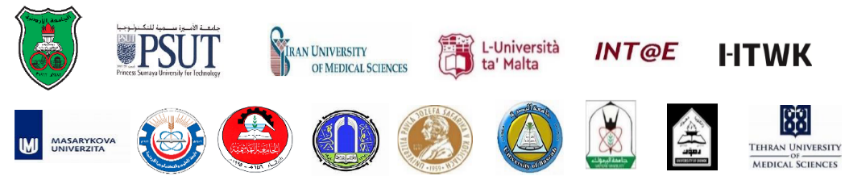 Medical Education via Innovation in-Technology (MediTec)
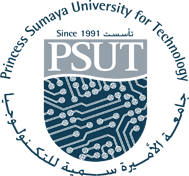 The Data Science of Health Informatics (Cont.)
Objectives/Topics
Introduction to Databases and Data Types
Introduction to Databases
Databases in Clinical Informatics
Common Data Types 
Emerging Data Types
Data Sources and Data Challenges
Common Clinical Data Sources
Population-Level Data Sources
Data Challenges 
Formulating Data Questions
Formulating a Data Query 
Real World Data Questions
Real World Applications of Data Science in Health Informatics
Prerequisites:
None
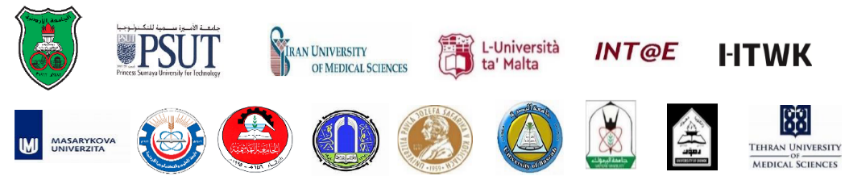 Medical Education via Innovation in-Technology (MediTec)
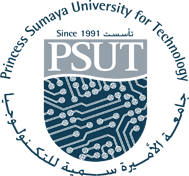 Electronic Health Records in the Medical Practice
Course Description
An introduction to the electronic health record (EHR). Students will study the use of the EHR in improving healthcare quality, accessibility, and cost-effectiveness. EHR implementation and its use within the internal clinical office will be examined. The EHR will be studied in the context of a comprehensive Health Information System (HIS) supporting our society’s interdisciplinary clinical healthcare system.
Learning Objectives
By the end of this course, students will be able to: 
Articulate different forms of clinical and population level data.
Define the terminology associated with the EHR 
Describe how implementation of the EHR improves patient quality, access, and cost-savings within the context of an interdisciplinary healthcare system. 
Analyze the characteristics of the Electronic Health Record (EHR) as a component of a comprehensive Health Information Systems (HIS). 
Understand the role of EHR software for improving workflow efficiency within the context of a medical clinic. 
Identify privacy and security concerns involving the adoption and use of the EHR. 
Utilize an EHR software package to: document patient care; create electronic orders; search, sort, and filter data; analyze clinical trends; improve workflow efficiency; generate reports, flow sheets, and anatomic drawings; and improve patient safety through clinical accuracy. .
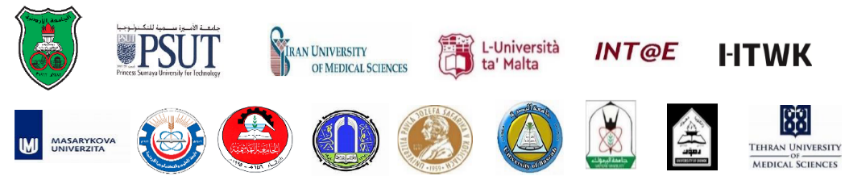 Medical Education via Innovation in-Technology (MediTec)
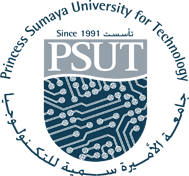 Electronic Health Records in the Medical Practice (Cont.)
Objectives/Topics
The ONC and EHR Terminology 
Overview of the Electronic Health Record (HER)
Clinical Workflow and Coding Systems 
Data Capture & Functional Benefits 
Data Entry at the Point of Care and Electronic Orders 
Longitudinal Patient Records, Problem List, Flow Sheets, & Anatomical Drawings 
Using the EHR to Improve Patient Health 
Privacy and Security
Using the Internet to Expedite Patient Care 
EHR Coding for Reimbursement, EHR & Health Information Exchange and Population Health Functions of the HER
Prerequisites:
None
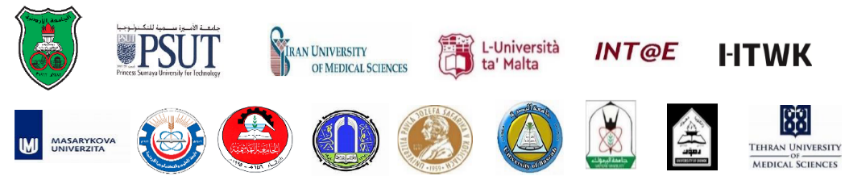 Medical Education via Innovation in-Technology (MediTec)
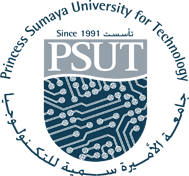 Telemedicine and Imaging Informatics
Course Description
Telemedicine is a rapidly developing application of clinical medicine where medical information is transferred through interactive audiovisual media for the purpose of consulting, and sometimes remote medical procedures or examinations. Dermatology, radiology, and pathology are common specialties that are conducive to asynchronous telemedicine. Radiology in Telemedicine, called Teleradiology, is the most popular use for telemedicine and accounts for at least 50% of all telemedicine usage. Teleradiology is the ability to send radiographic images (x-rays, CT, MR, PET[5]/CT, SPECT/CT, MG, US...) from one location to another. 
Learning Objectives
By the end of this course, students will be able to: 
Execute formal training in areas of technology applied to healthcare including computer sciences and telecommunication technologies to facilitate the deployment of telemedicine. 
Understand the basic requirements for the delivery of telemedicine services. 
Differentiate and apply telemedicine technologies and practices in a variety of health care environments. 
Be aware of basic knowledge of the Telemedicine Standards. 
The course will also be committed as a public awareness tool to promote and advocate the use of advanced communication technology to expand health care outreach and overcome geographic barriers to deliver patient care and education.
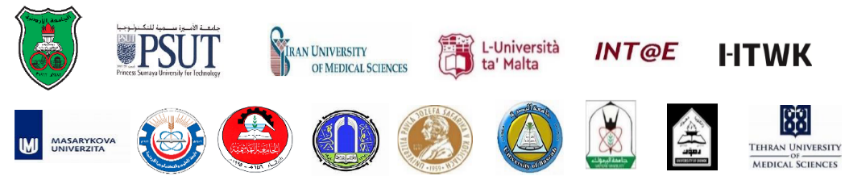 Medical Education via Innovation in-Technology (MediTec)
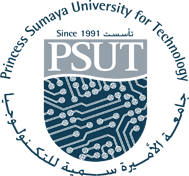 Telemedicine and Imaging Informatics (Cont.)
Objectives/Topics
Healthcare Delivery in Low Resource Settings by using Advanced Technologies
Healthcare in high- and low-resource settings. 
Healthcare distributions in Low resource settings and corresponding problems. 
Definition of telemedicine for low-resource settings. 
Block diagram of telemedicine system in low-resource settings. 
Telehealth, Telecare, Teleradiology, Teleoncology, Telesurgery Telecatriology scope, Benefits. 
Potential and limitations of Telemedicine and Tele-Health in low resource settings 
Basic structures of Telemedicine and Tele-Health in low resource settings
Legal and ethical issues in Low resource settings
Introduction of Telemedicine
Why use Telemedicine? 
History 
Terminology 
Types of Telemedicine Systems 
Examples of Telemedicine in Clinical Practice 
Values to the Patient, Clinician, and Health Care Organization 
 Challenges to Successful Implementation  Internet in Medicine
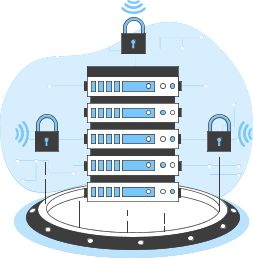 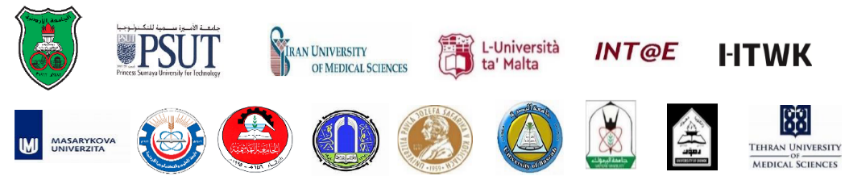 Medical Education via Innovation in-Technology (MediTec)
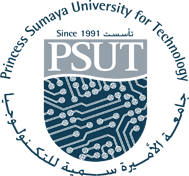 Telemedicine and Imaging Informatics (Cont.)
Objectives/Topics
3.    Clinical
Medical images
Electronic Medical Records 
4.     Technical
Site Selection and Planning 
Telemedicine Systems 
Connectivity Options 
Bandwidth Limitations 
Asynchronous vs. Real-time Interactive 
Data applications 
The World Wide Web
Prerequisites:
Mathematics
Physics 
Mat lab
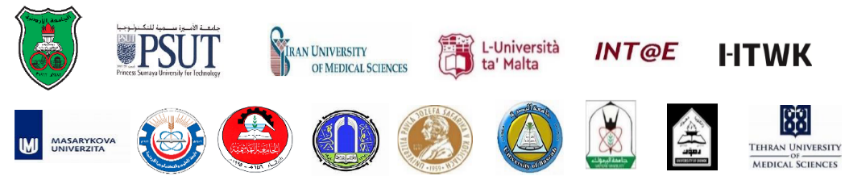 Medical Education via Innovation in-Technology (MediTec)
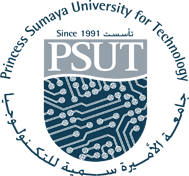 Mobile Health (mHealth) Technology
Course Description
The course will cover theories of health Advances in communications, computer, and medical technology have facilitated the practice of personalized health, which utilizes sensory computational communication systems to support improved and more personalized healthcare and healthy lifestyle choices. The current proliferation of broadband wireless services, along with more powerful and convenient handheld devices, is helping to introduce real-time monitoring and guidance for a wide array of patients. Indeed, a large research community and a nascent industry is beginning to connect medical care with technology developers, vendors of wireless and sensing hardware systems, network service providers, and data management communities. Students in the course and labs will explore cutting-edge technologies in 1) mobile computing technologies and 2) healthcare/medical applications, through lectures, lab assignments, exams, presentations, and final projects. The overall course objectives are to introduce electrical engineering, computer engineering, and computer science students the fundamentals of wearable sensors, mobile health informatics, big data analysis, Internet of Things (IoT), and human computer interaction considerations.
Learning Objectives
By the end of this course, students will be able to:  
Draw the general model of a personalized health system, describe the function of each of the blocks, define technical terms relevant to the model, and the data mining modules.
Design mobile app to transmit medical and health data across wireless channels and understand the wearable sensor sensing, sampling, and communication principles.
Survey state-of-art wireless-sensor-based hardware. This includes wearable IMU, force sensor, head mounted display, and other wearable sensor design.
Learn to search scientific studies using CWRU library resources and use Latex for technical writing.
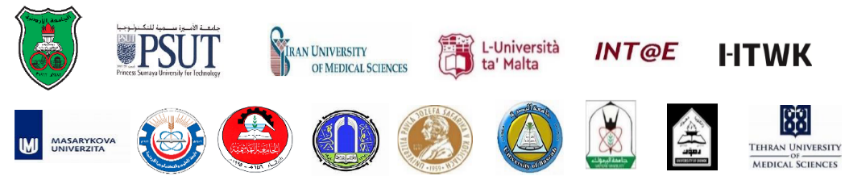 Medical Education via Innovation in-Technology (MediTec)
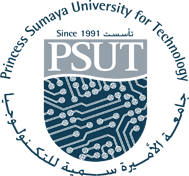 Mobile Health (mHealth) Technology (Cont.)
Objectives/Topics
Overview mHealth Technology and Applications.
Mobile Computing and Application Development using Android
Android User Interface and Data Collection
Mobile-Health: Using Mobile Computing for Remote Monitoring
Machine Learning Algorithms for Data Analysis
Vision-based Technologies for Human Computer Interaction
Big Data Analysis Tool and Evaluation Metrics
Smartphone and Microcontroller Communication
Bless and Curse: Limitations of the Mobile and IoT Environment
Prerequisites:
Programming
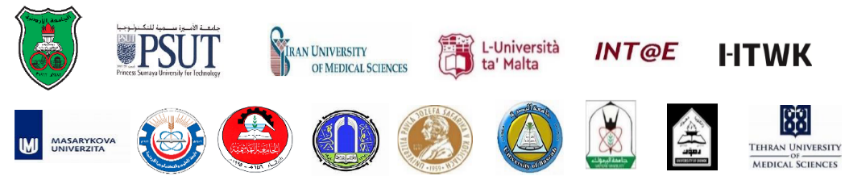 Medical Education via Innovation in-Technology (MediTec)
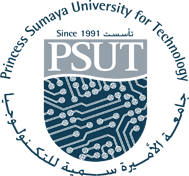 Health Informatics & Emerging Healthcare Technologies
Course Description
This course provides a fundamental understanding health informatics, healthcare information systems, and emerging healthcare technologies, starting with the core informatics competencies and the foundation of knowledge model. Key topics will include: cognitive science, legal and ethical aspects, HIPAA privacy and security regulations, systems development life cycle, electronic security, electronic health records, patient engagement, community health, telehealth, data mining, IT certifications, evidence-based practice and translational research. The course will also provide an in-depth look at current technologies to include wearable sensor-based systems for health monitoring and prognosis and the use of mobile health (mHealth) applications in the medical and healthcare sectors to gain an understanding of their emerging role in health informatics.
Learning Objectives
By the end of this course, students will be able to:  
Apply core health informatics principles to examine emerging health care technologies and their role in acquisition, transmission, processing, storage, and retrieval of medical and healthcare sector information. 
Apply the systems development life cycle (SDLC) process to a case scenario to fit with the strategic alignment of an organization. 
Identify and discuss the key elements of the HIPAA Security Rule in relation to current HIPAA violations. 
Identify barriers- legal, ethical, and regulatory issues associated with technology-based connection and engagement strategies. 
Define the roles of federal, state, and local public health agencies in the development of public health informatics. 
Evaluate evidence-based practice and translational research related to health Informatics and emerging healthcare technologies
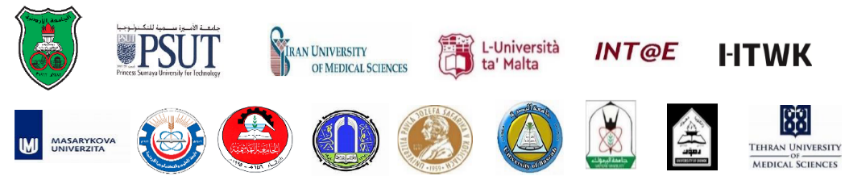 Medical Education via Innovation in-Technology (MediTec)
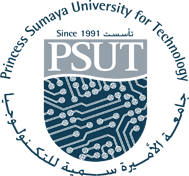 Health Informatics & Emerging Healthcare Technologies (Cont.)
Objectives/Topics
Course Introduction & Syllabus
Introduction to Information, Information Science, and Information Systems
Computer Science and the Foundation of Knowledge Model
Introduction to Cognitive Science, Informatics and Artificial Intelligence
Ethical and Legal Aspects of Health Informatics
Systems Development Life Cycle: Informatics and Organizational Decision Making
Administrative Information Systems
The Human– Technology Interface
Electronic Security Infographic assignment
Informatics Tools to Promote Patient Safety, Quality Outcomes, and Interdisciplinary Collaboration
Informatics Tools to Support Healthcare Professionals Education and Continuing Education
Bioinformatics, Biomedical Informatics, and Computational Biology
Prerequisites:
None
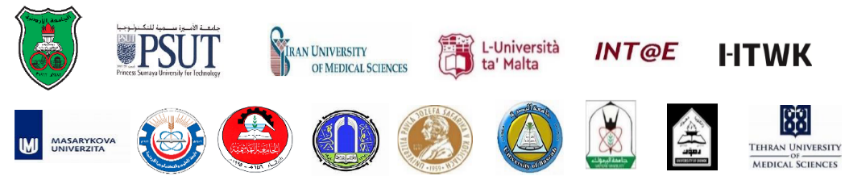 Medical Education via Innovation in-Technology (MediTec)
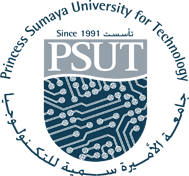 Healthcare Technology Management
Course Description
This course provides students with a basic understanding of the principles of healthcare technology planning and management - assessment, budgeting, acquisition, deployment, education/training, patient safety, maintenance, and replacement/disposal. Planning and management will focus on medical devices, clinical information systems, and converged technologies. 
Learning Objectives
By the end of this course, students will be able to: 
To give students a basic understanding of the guiding principles of healthcare technology planning and management 
Provide a methodology for improving the quality of medical devices, clinical information systems and converged technology through effective planning, and management 
Help students better communicate with technical staff, clinicians, regulators, administrators, and technology vendors. 
Develop the student’s interest, and prepare them for further study and more advanced application of the principles.
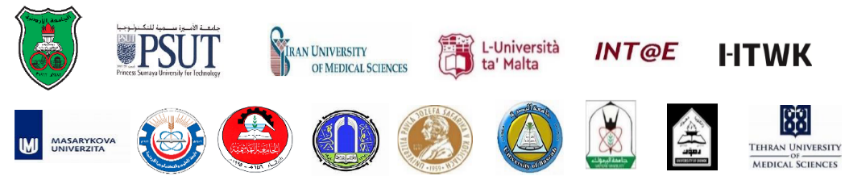 Medical Education via Innovation in-Technology (MediTec)
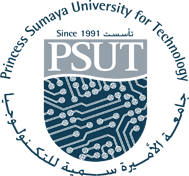 Healthcare Technology Management (Cont.)
Objectives/Topics
Healthcare technology management (HTM) overview
Medical devices and systems
Healthcare Information Technology
Convergence of Medical Devices and Information Technology 
Technology planning and policy
New Technology Assessment 
Technology Replacement Planning
Net Present Value Analysis
Technology Acquisition and Deployment
Prerequisites:
None
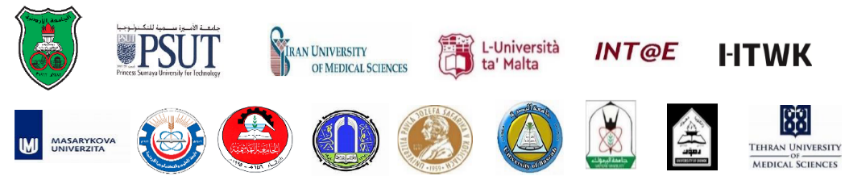 Medical Education via Innovation in-Technology (MediTec)
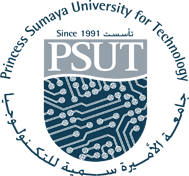 Ethical Issues, Security Management and Compliance
Course Description
As indicated by its title, this course is intended to cover three broad subject areas in health information management. The fifteen lessons are organized into three modules. Module I includes Lessons 1 and 2, which give a broad-stroke introduction to medical laws, ethics, and healthcare information security management. Module II comprises nine lessons, Lessons 3 to 11, which teach most of the crucial elements in information security management. Topics covered range from security planning, policies and procedures, models and standards, risk assessment and management, protection mechanisms, to personnel issues. The final four lessons (12 to 15) in Module III progressively introduce the legal system and its influence on healthcare, the issues surrounding medical records and their digitization, patient data confidentiality, HIPAA regulation, and other laws affecting the healthcare industry. Compliance with regulations will also be taught from a practical perspective
Learning Objectives
By the end of this course, students will be able to: 
Execute formal training in areas of technology applied to healthcare including computer sciences and telecommunication technologies to facilitate the deployment of telemedicine. 
Understand the relationship between medical ethics and laws, and know how to apply ethical decision making models. 
Achieve a comprehensive understanding of the general framework of information security management in healthcare 
Understand the critical components of information security management including planning, policy development and enforcement, security management models, risk management, and basic protection mechanisms against security threats. 
Perform a cost benefit risk analysis of system security applications. 5. 
Apply healthcare policies and laws, as well as the regulatory trends. 6. Develop a basic compliance program for a healthcare organization.
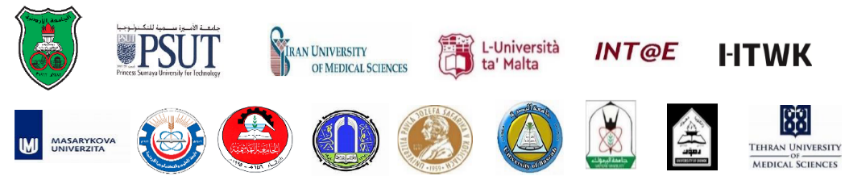 Medical Education via Innovation in-Technology (MediTec)
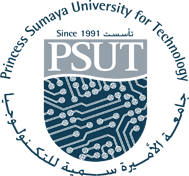 Ethical Issues, Security Management and Compliance (Cont.)
Objectives/Topics
Fundamentals of Ethics in Medicine and Information Security Management
Introduction to Law, Ethics, and Security Management 
Ethical and Bioethical Issues in Medicine
Management of Information Security in Organizations
Information Security Planning 
Information Security Policy 
Information Security Program 
Information Security Management Models 
Risk Management 
Protection Mechanisms 
Personnel Issues
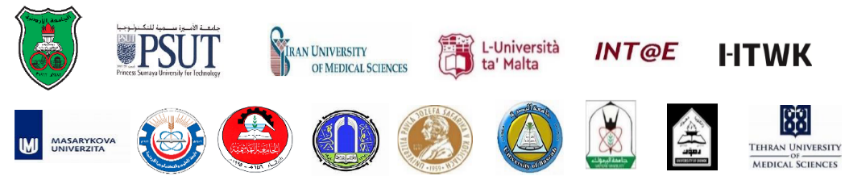 Medical Education via Innovation in-Technology (MediTec)
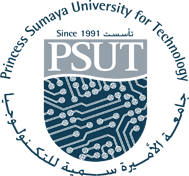 Ethical Issues, Security Management and Compliance (Cont.)
Objectives/Topics
The Legal Environment of Medical Information and Compliance with Healthcare Laws
The U.S. Legal System and Its Importance to Healthcare 
The Medical Record
Patient Confidentiality and HIPAA 
Compliance Today and in the Future
Prerequisites:
Health Information Systems
Health Information Management
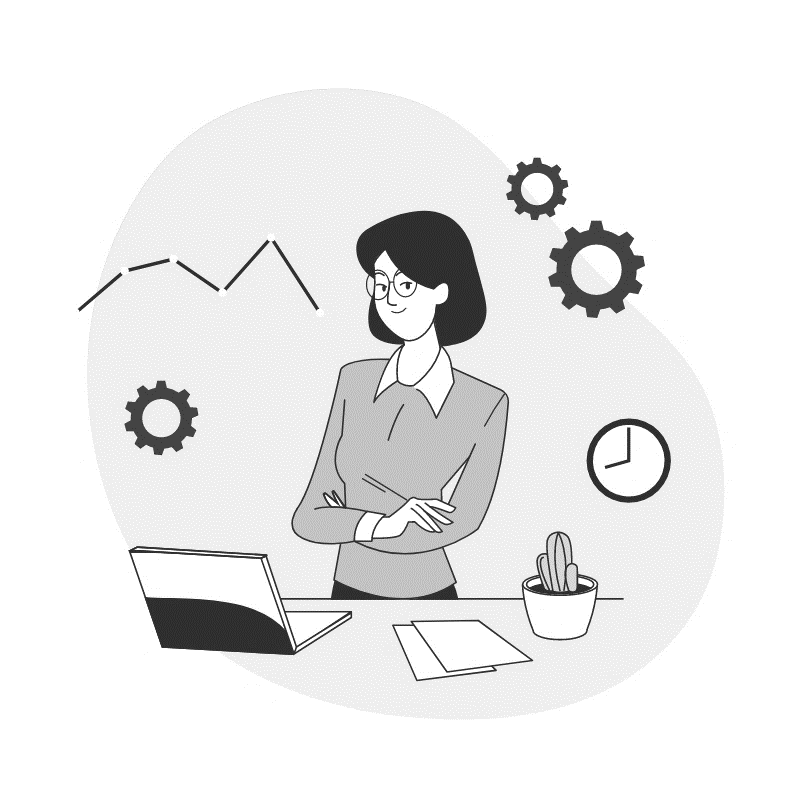 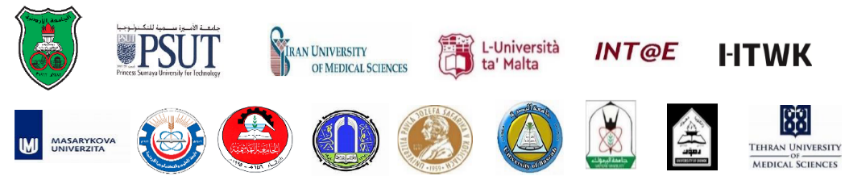 Medical Education via Innovation in-Technology (MediTec)
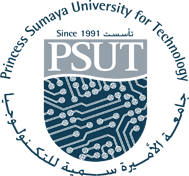 Healthcare law
Course Description
A study of the national crisis in health care and some leading proposals for reform. Topics include issues of health care need, cost and quality control, Medicare and Medicaid, access to health care, the business roles of health institutions, health care contracts and claims, right to treatment, and federal health plans vs. private health coverage.
Learning Objectives
By the end of this course, students will be able to:  
Define and evaluate the distribution of Health Care as a resource 
Distinguish the legal concepts incorporated in the delivery of healthcare involving both the providers of care and the consumers of that care 
Analyze  the measurement of quality within  the healthcare delivery system as well as the practitioners who render that care  Examine the financial aspects of healthcare delivery 
Interpret current status of reform efforts on the current state of  healthcare 
Assess the role of government in the delivery of healthcare including access, control, costs, and financing 
Discuss  the challenges in representing clients within and among the healthcare industry.
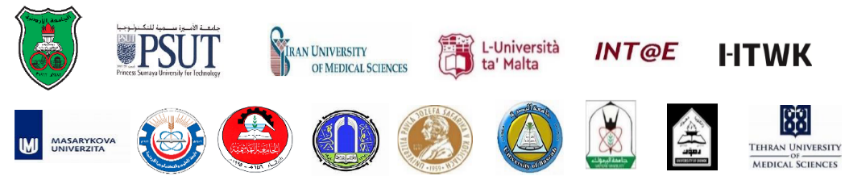 Medical Education via Innovation in-Technology (MediTec)
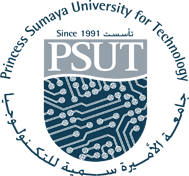 Healthcare law (Cont.)
Objectives/Topics
Cost, Quality, Access, and Choice
Patient Safety
Quality Control Regulation
Professional‐Patient Relationship
Informed Consent
Professional Liability
Malpractice Defenses
Institutional Liability
Tort Liability and Reform
Health Care Cost/Access
Private Health Insurance and Managed Care
Health Care Financing
Prerequisites:
None
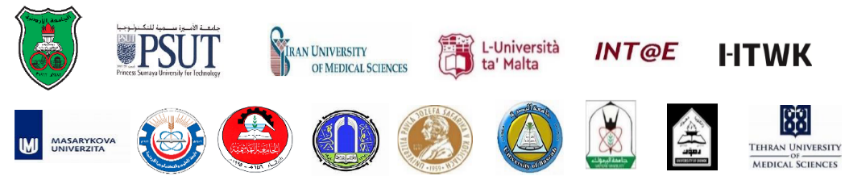 Medical Education via Innovation in-Technology (MediTec)
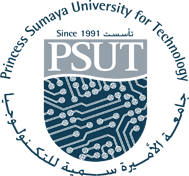 Leadership for Quality, Safety and Health Policy
Course Description
The principles, and factors germane to leadership will be explored in relation to complex organizations and the development of leadership styles and policy making within microsystems, mesosystems, and macro-systems to transform those healthcare systems..
Learning Objectives
By the end of this course, students will be able to:  
Integrate scientific findings from nursing and related sciences, including genetics and genomics, into the delivery of advanced nursing care to populations in diverse settings.
Demonstrate organizational and systems leadership to assure ethical and critical decision-making at all systems’ levels for quality and patient safety.
Incorporate performance improvement strategies for quality, safety, and patient-centered care delivery.
Use improvement science to achieve optimal patient care and care environment outcomes.
Integrate meaningful and usable information systems and healthcare technologies to support safe, quality patient care and healthcare systems effectiveness.
Lead inter-professional teams using collaborative strategies to effect quality patient care and population health outcomes.
Analyze and incorporate broad ecological and social health determinants to design and deliver evidence-based clinical prevention and population healthcare and services to individuals, families, and aggregates/identified populations.
Integrate the advanced competencies expected of a master’s prepared nurse to design, deliver, and evaluate outcomes of systems of care for individuals, families, and diverse populations.
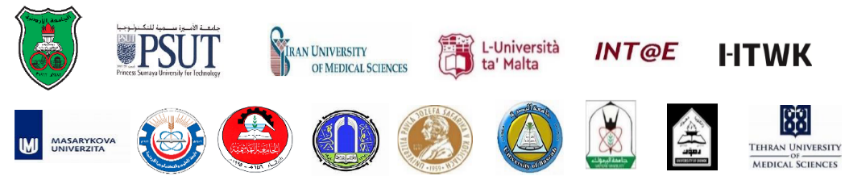 Medical Education via Innovation in-Technology (MediTec)
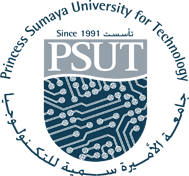 Leadership for Quality, Safety and Health Policy (Cont.)
Objectives/Topics
Leadership theories
Organizational structure and behavior
Chaos and complexity
Change theory and leadership for quality outcomes
Conflict resolution strategies, Crisis management and Emotional competence
Toxic organizations and workplace violence
Consultation and inter-professional collaboration
Innovation in healthcare, quality and safety
Risk management: Learning through error and transforming punitive cultures
Leadership and advocacy
Ethical dimensions of advanced nursing roles
Legal implications related to advanced nursing roles:  scope of practice, credentialing, state and national regulation
Policy formulation and implementation in healthcare and the influence of political and economic forces.
Legislation impacting employers including the current legal and regulatory climate, workforce and healthcare systems
Prerequisites:
None
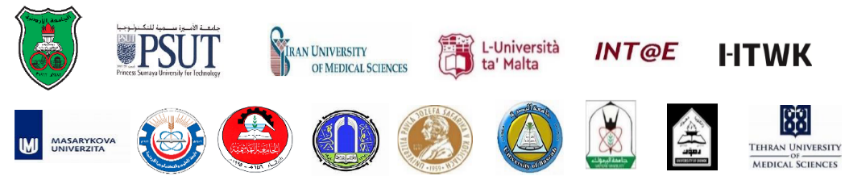 Medical Education via Innovation in-Technology (MediTec)
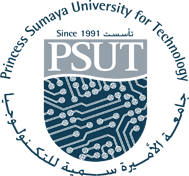 Leadership in Complex Healthcare Systems
Course Description
Individual development of leadership skills for the transformation of healthcare and nursing practice is the focus of this course with emphasis on innovation and change. This course prepares nurses to assume leadership in complex healthcare systems through advanced communication, team building, conflict & board management, decision making, and collaborative skills.
Learning Objectives
By the end of this course, students will be able to:  
Analyze personal characteristics that facilitate and pose barriers to effective leadership, team building, conflict and board management, decision making and collaboration.
Critique effective communication and collaborative skills in the development and implementation of practice models, peer review, practice guidelines, health policy, standards of care and other scholarly products.
Apply decision-making models as they relate to innovation and change.
Explore opportunities and challenges in leading intra/inter-professional teams in the analysis of complex practice and organizational issues.
Evaluate consultative models with intra /inter-professional teams to create change in healthcare and complex healthcare delivery systems.
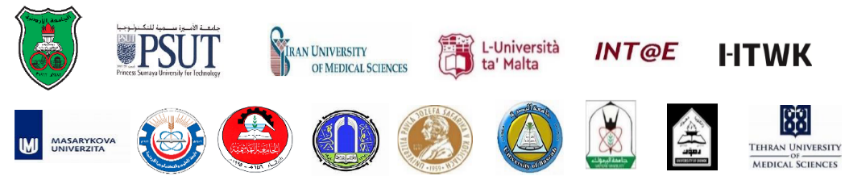 Medical Education via Innovation in-Technology (MediTec)
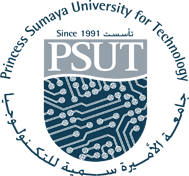 Leadership in Complex Healthcare Systems (Cont.)
Objectives/Topics
Executive leadership for complex situations
Inventories of leadership style
Self reflection
Tools for executive leadership
Advanced communication
Conflict management
Decision making model
Facilitating design driven innovation
Systems Thinking for Change
Board Management
Team Building
Consultative models
Adaptive leadership
Prerequisites:
Leadership for Quality, Safety and Health Policy
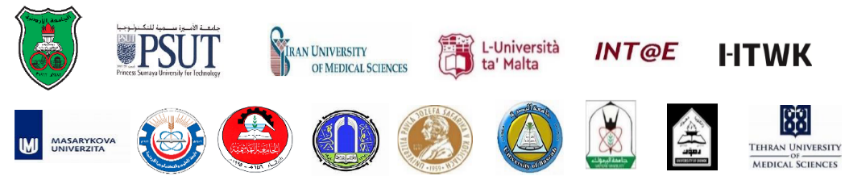 Medical Education via Innovation in-Technology (MediTec)
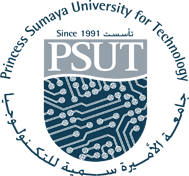 Consumer Health Informatics
Course Description
Consumer health informatics (CHI) is a rapidly-expanding area of informatics practice, with career opportunities emerging in the public, non-profit and private sectors. Broadly, the field aims to give individual health care consumers, as well as their families and communities, the information and tools that they need to help them become more involved in their health and health care. In this course, students will become familiar with a range of CHI applications, including the needs/problems that the applications address, their theoretical bases, their technical architectures, and relevant evaluation results. Building on this prior CHI work, students will acquire an ability to evaluate existing applications, and to generate theory-informed design and implementation strategies for CHI applications. Students will also learn to assess the needs and technological practices of potential users, with a particular focus on groups that experience health and information access disparities, and to select appropriate evaluation approaches based on an application’s technological maturity.
Learning Objectives
By the end of this course, students will be able to: 
Compare and evaluate a range of consumer health informatics (CHI) applications. 
Generate CHI design and implementation principles and guidelines that incorporate theories from the behavioral, social and environmental sciences. 
Assess consumers’ health-related needs, resources and technology-oriented practices, and evaluate their implications for CHI applications. 
Plan the design, implementation and evaluation of a new, theory-informed CHI application to address the health need(s) of a particular audience.
 Develop a commitment to CHI practice with diverse user groups.
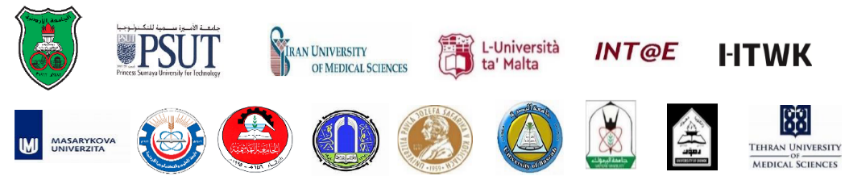 Medical Education via Innovation in-Technology (MediTec)
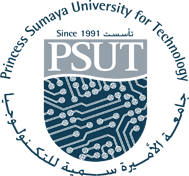 Consumer Health Informatics (Cont.)
Objectives/Topics
Introduction
Health behavior change
Socio-cognitive theory (SCT) to the design of consumer health
Tracking, Records and Remote Monitoring
Consumer health informatics (CHI) applications.
Theory-informed CHI application
Social support and informal care
Community and Environmental Health
Prerequisites:
None
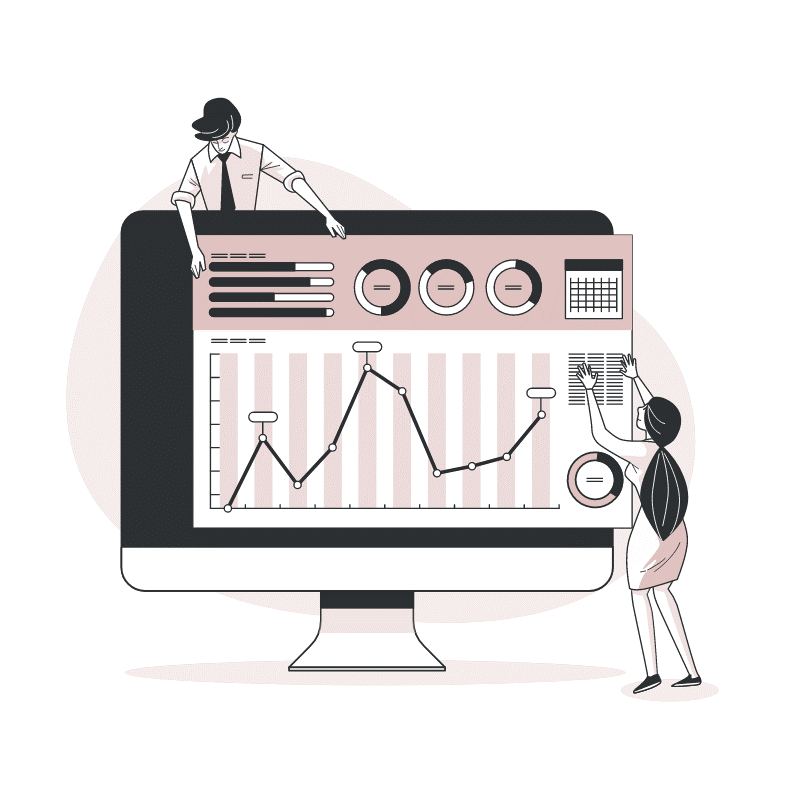 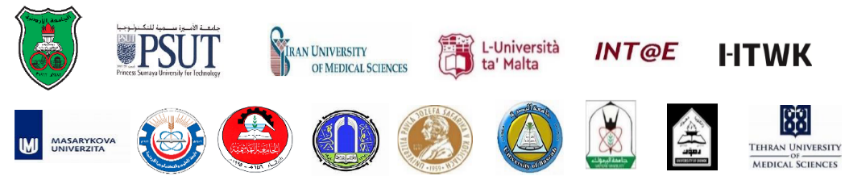 Medical Education via Innovation in-Technology (MediTec)